Let’s Learn Words About Grocery Shopping!
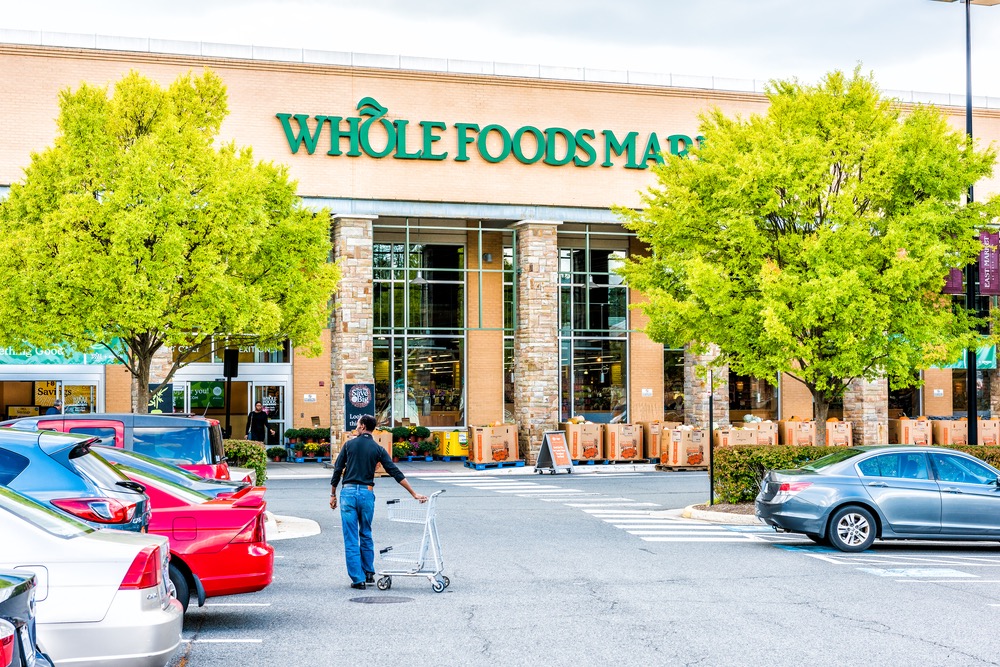 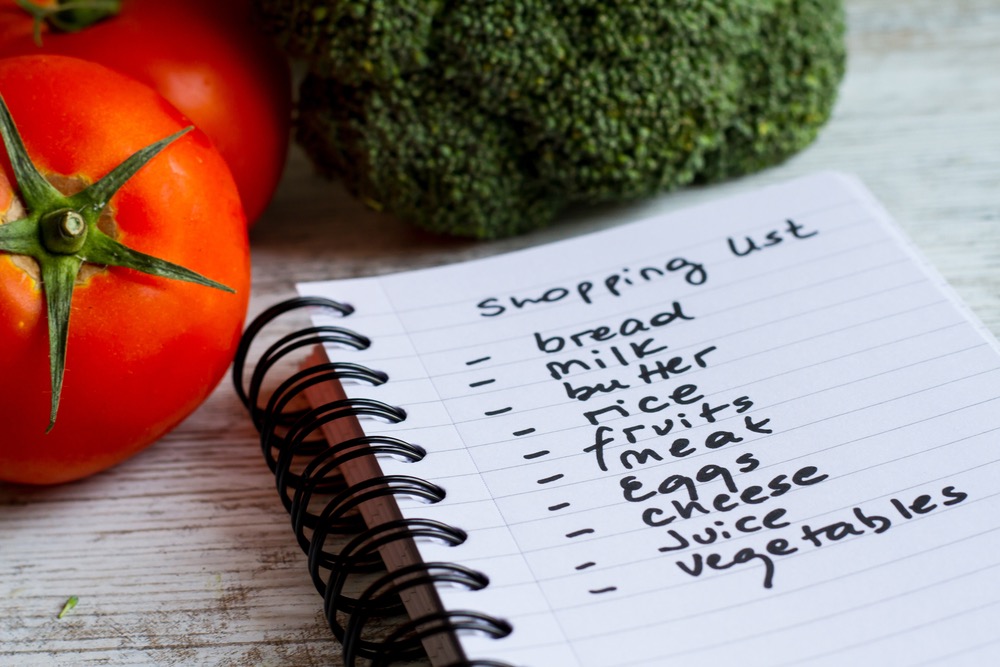 Shopping List
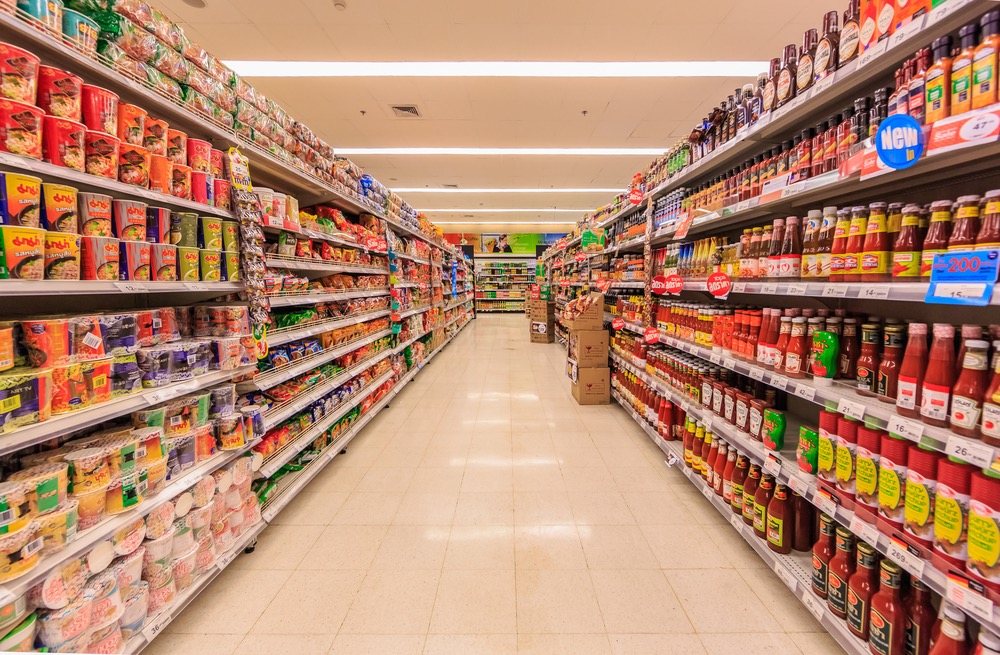 Aisle
Bottom Shelf           Top Shelf
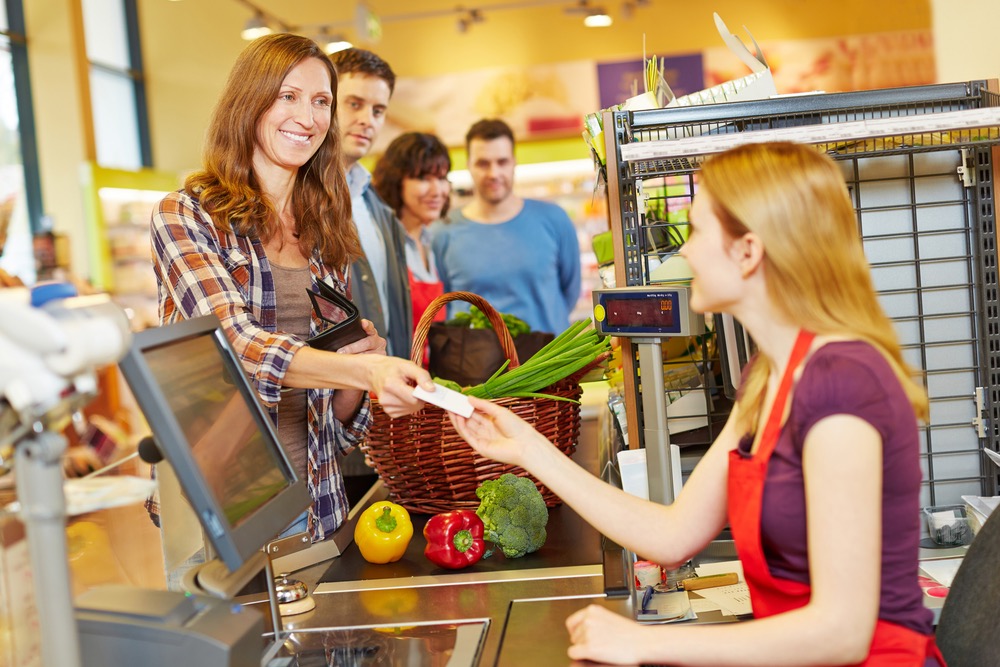 Cashier
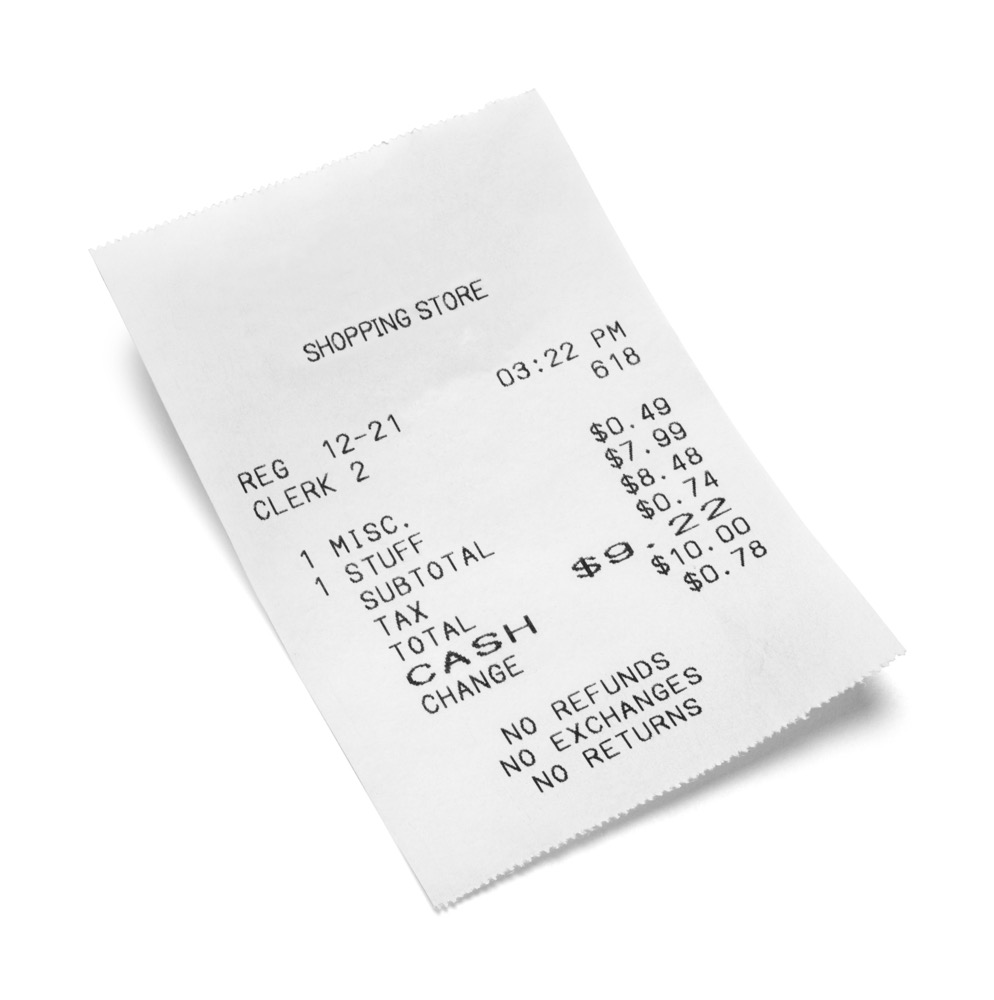 Receipt
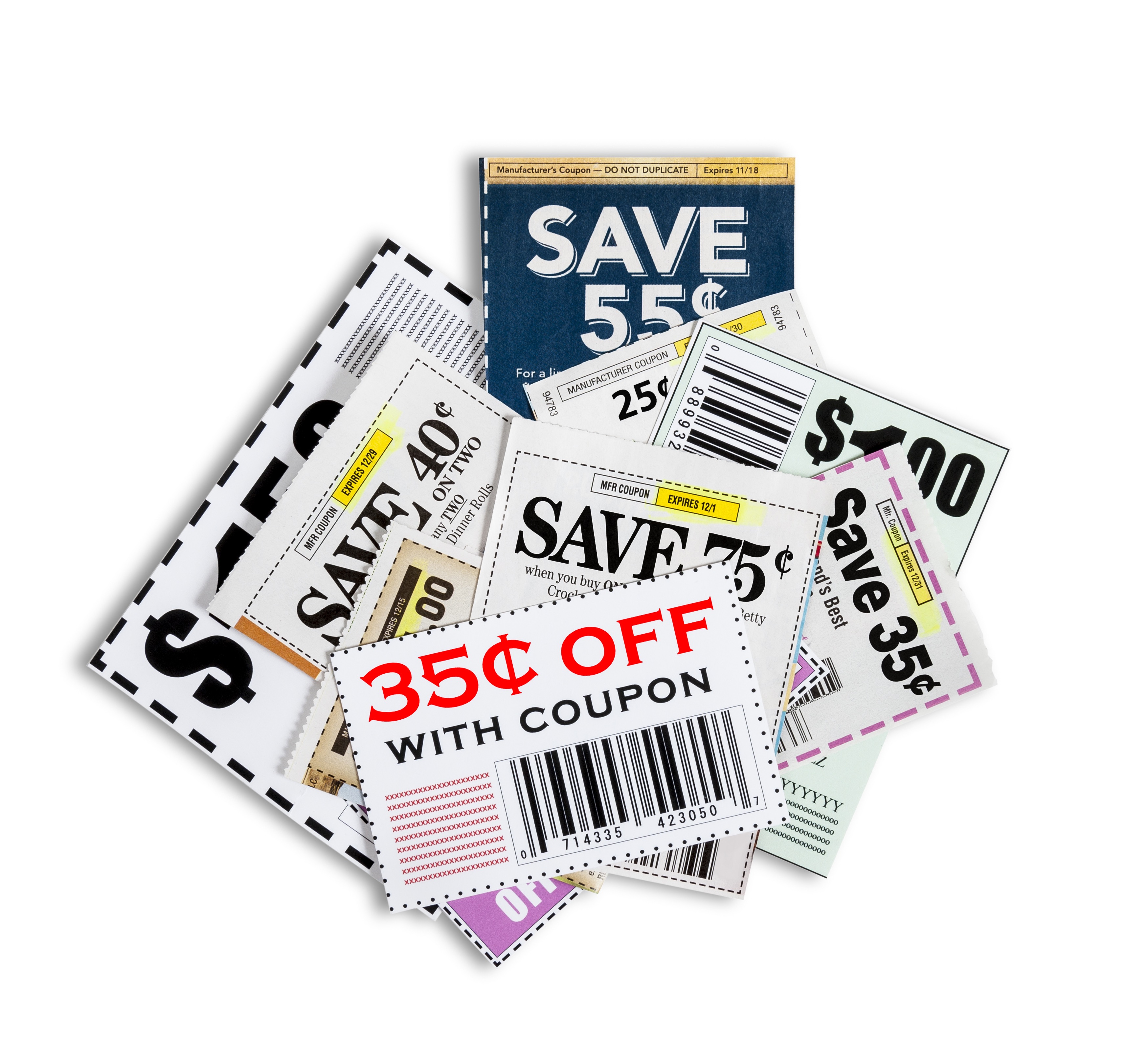 Coupons
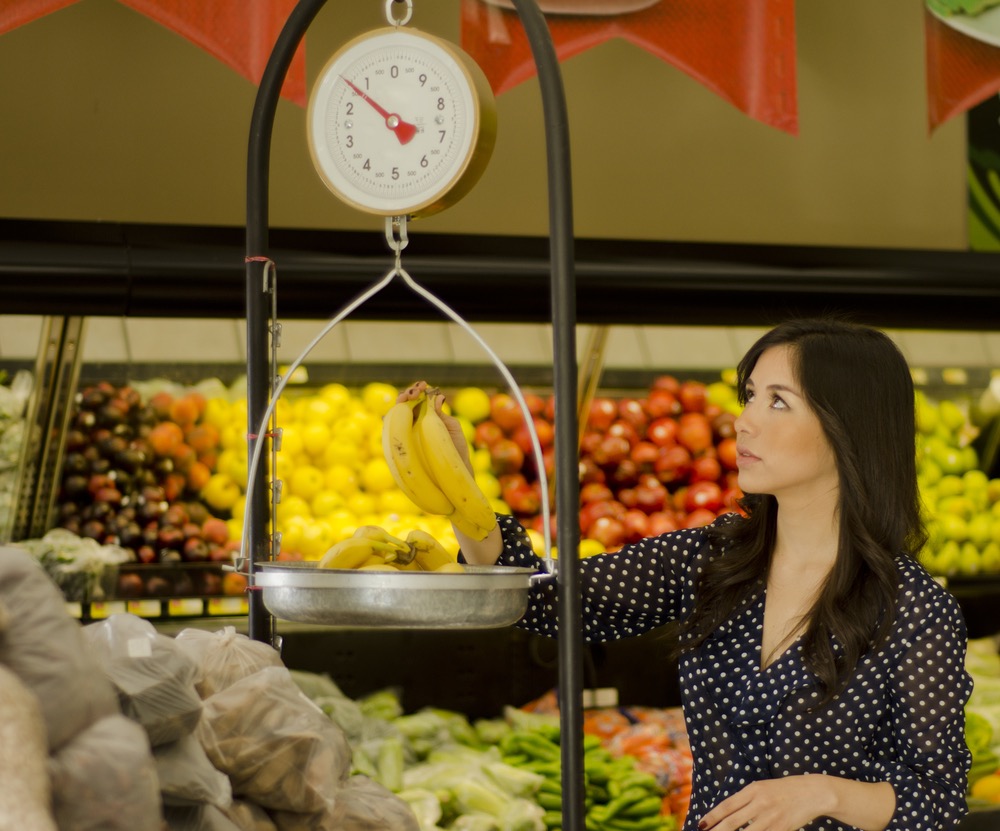 Pound (LB)
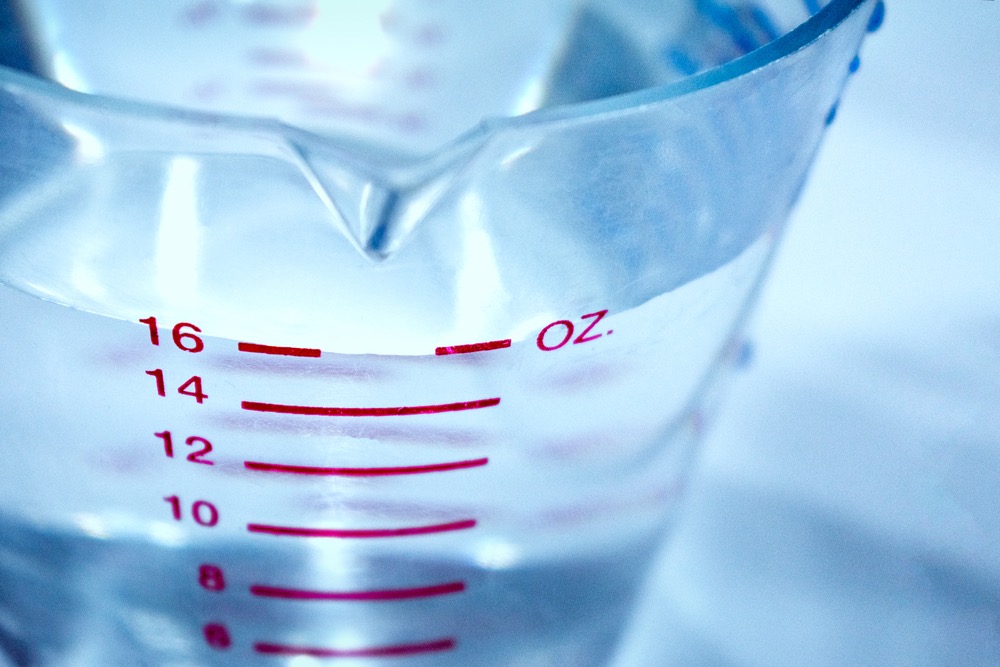 Ounces (OZ)
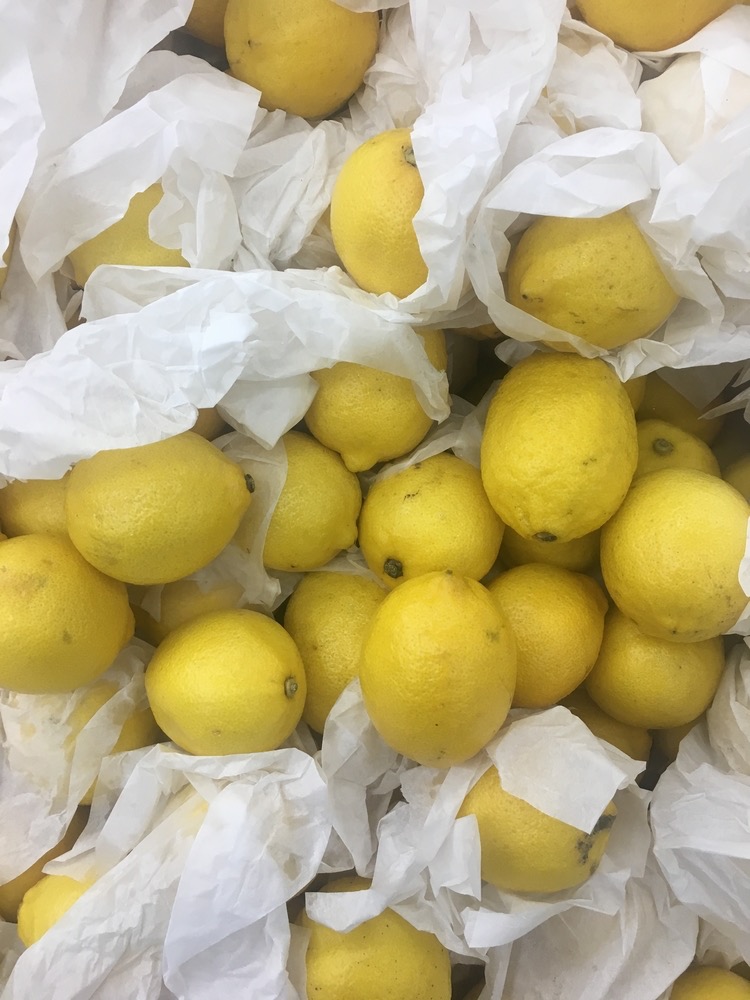 Each (EA)
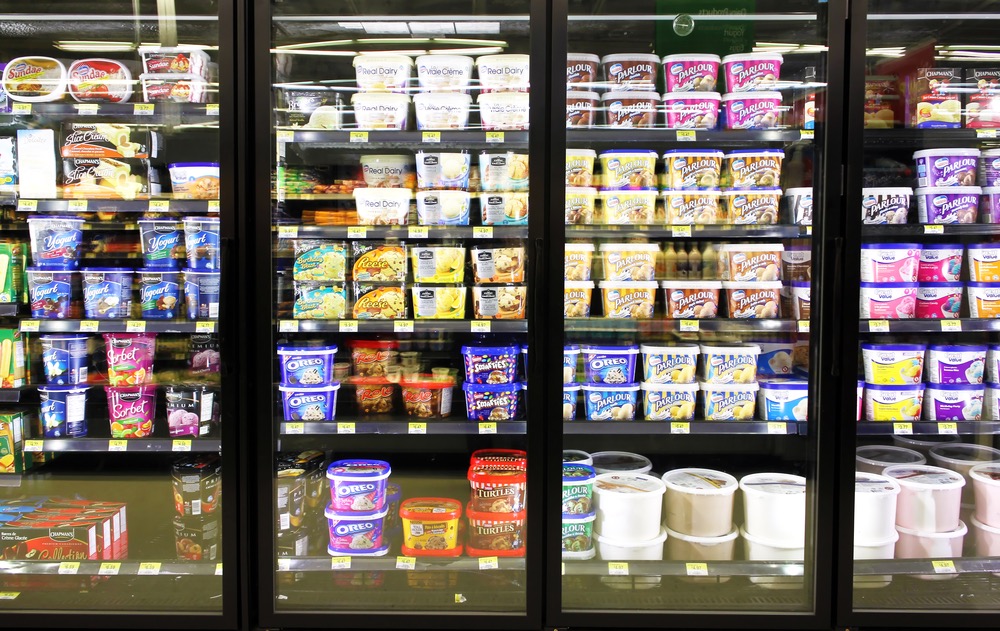 Frozen Foods Section
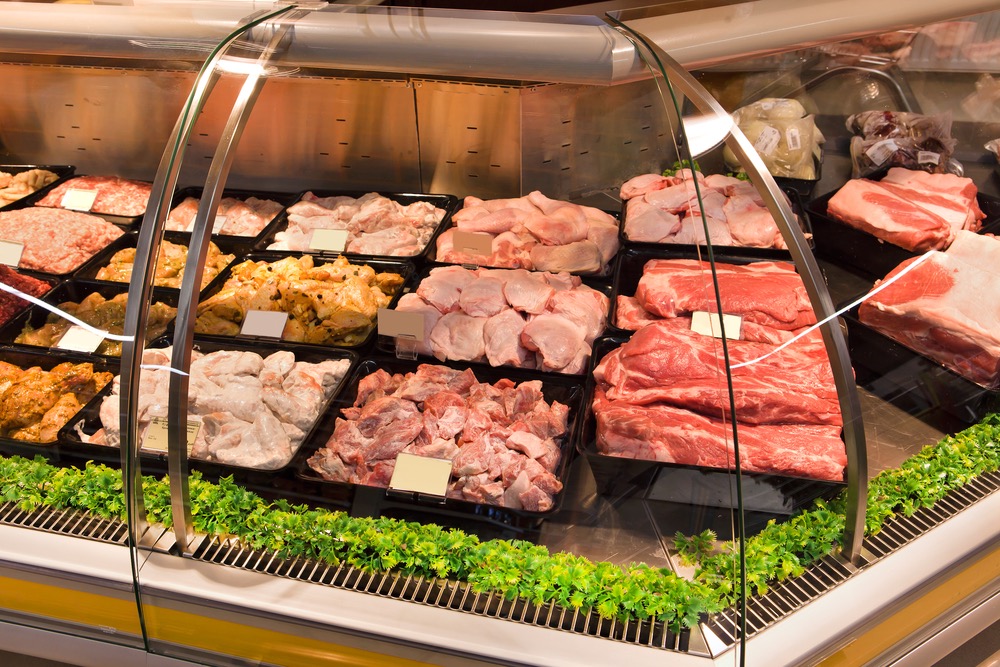 Meat Department
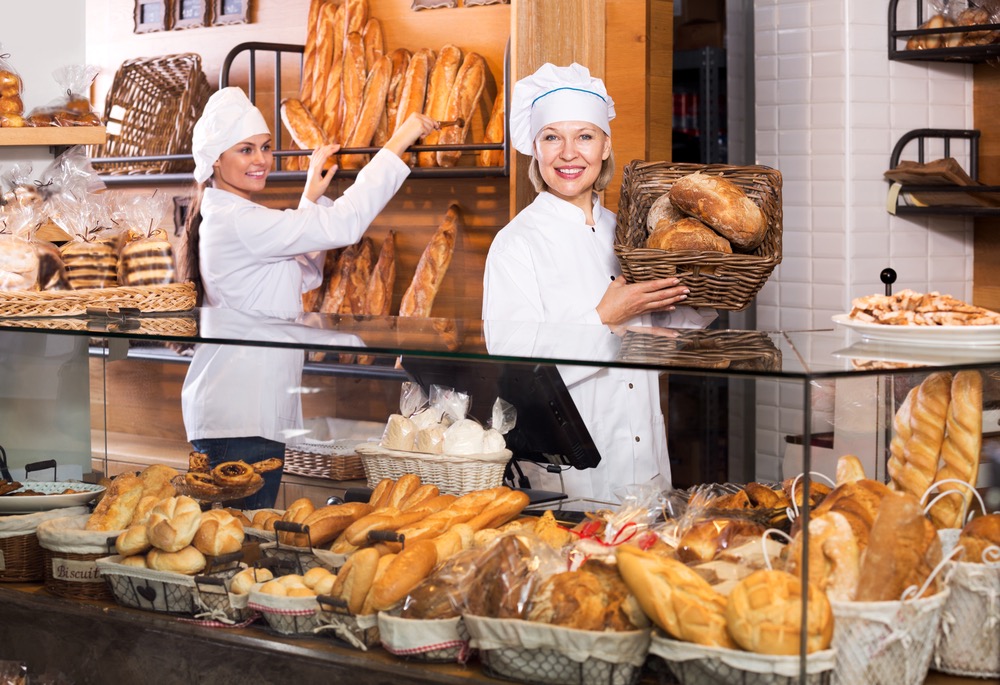 Bakery
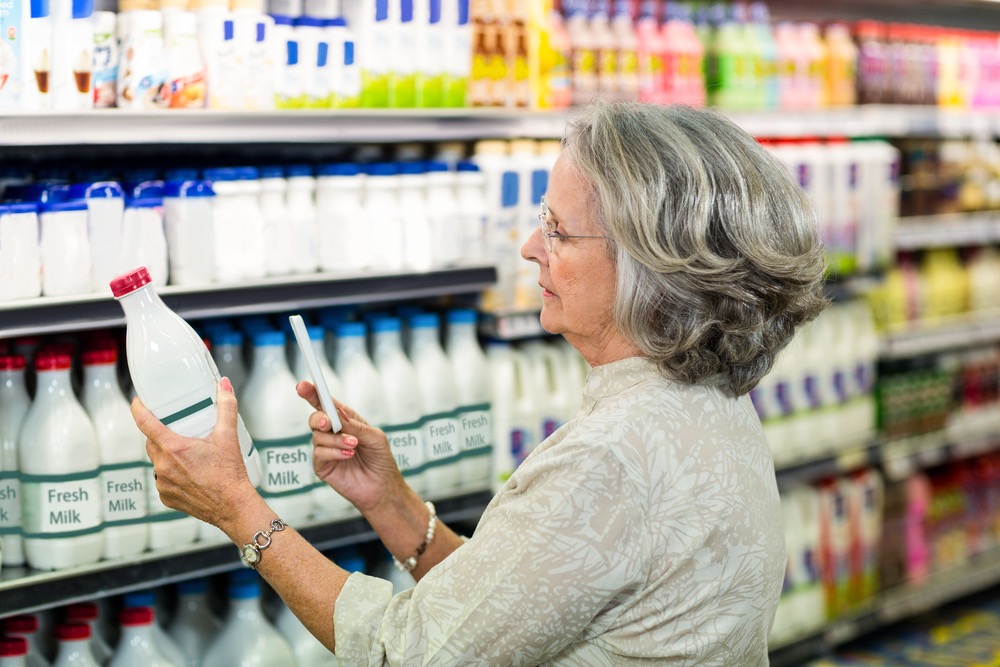 Dairy Section
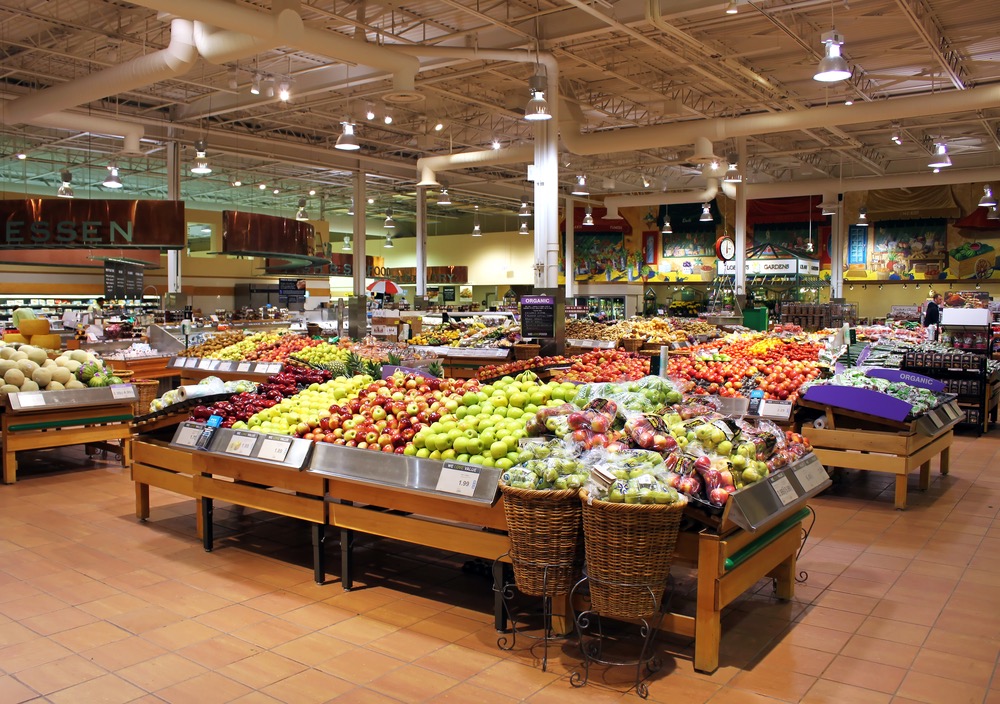 Produce
Fruits and Vegetables
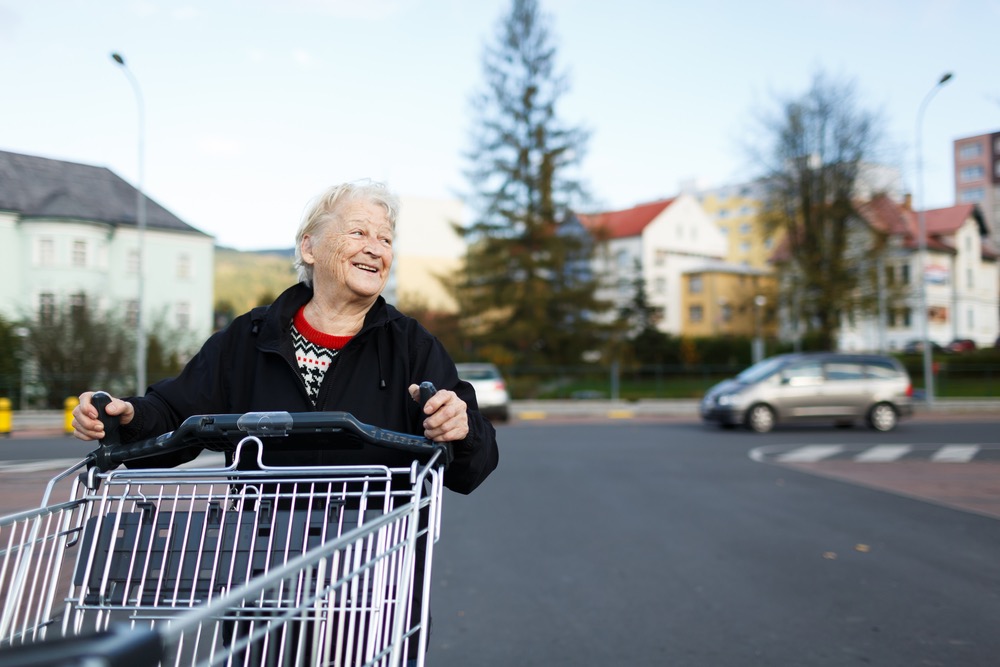 Shopping Cart